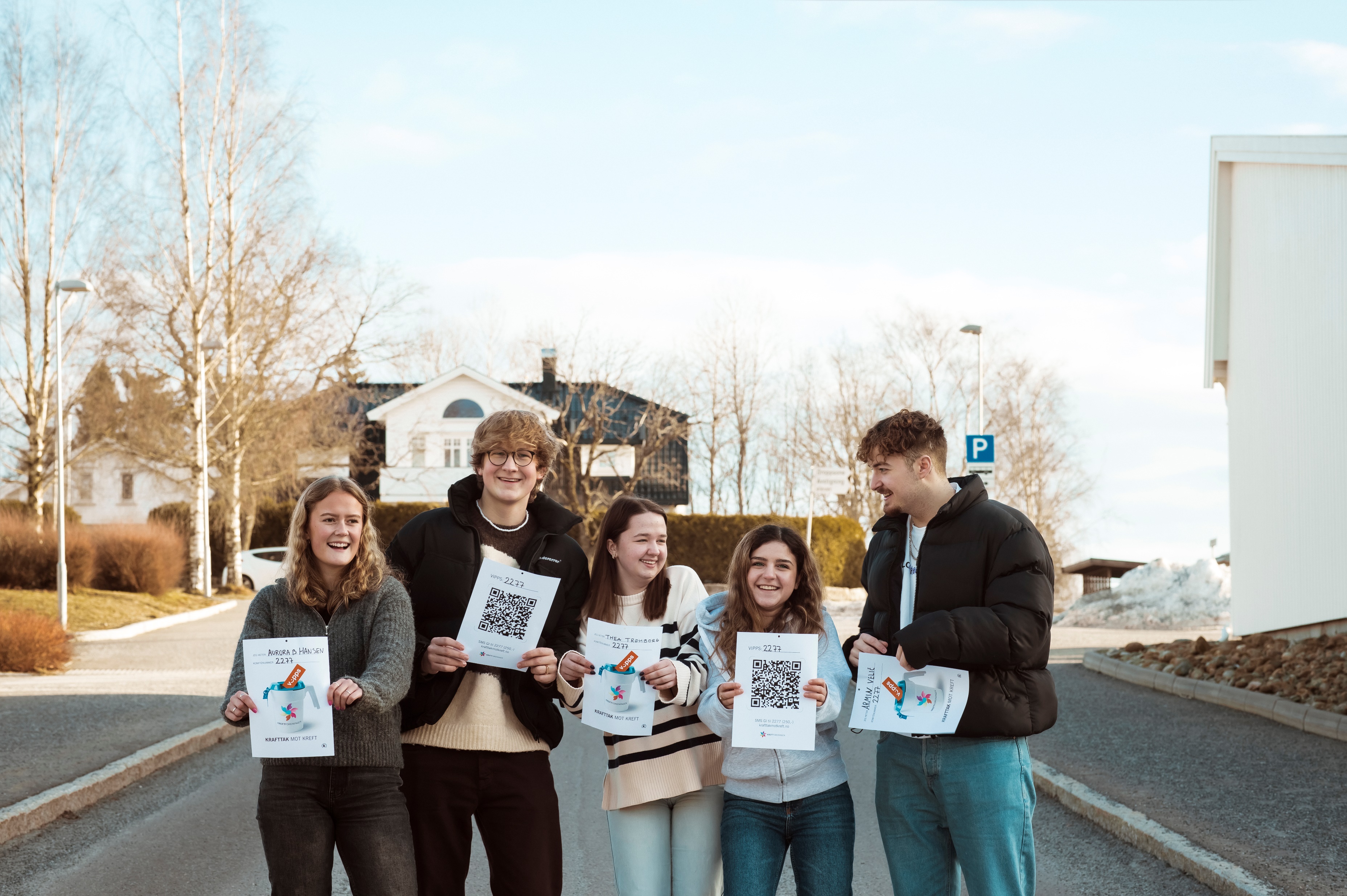 Vi skal være innsamlere for Kreftforeningen!Kom på infomøte om KREFTFORENINGENS INNSAMLINGSAKSJON [dato, klokkeslett og sted].
Meld deg som innsamler 
med å sende SMS til 2277 og skriv: 
BØSSE XXXXXX Fornavn Etternavn
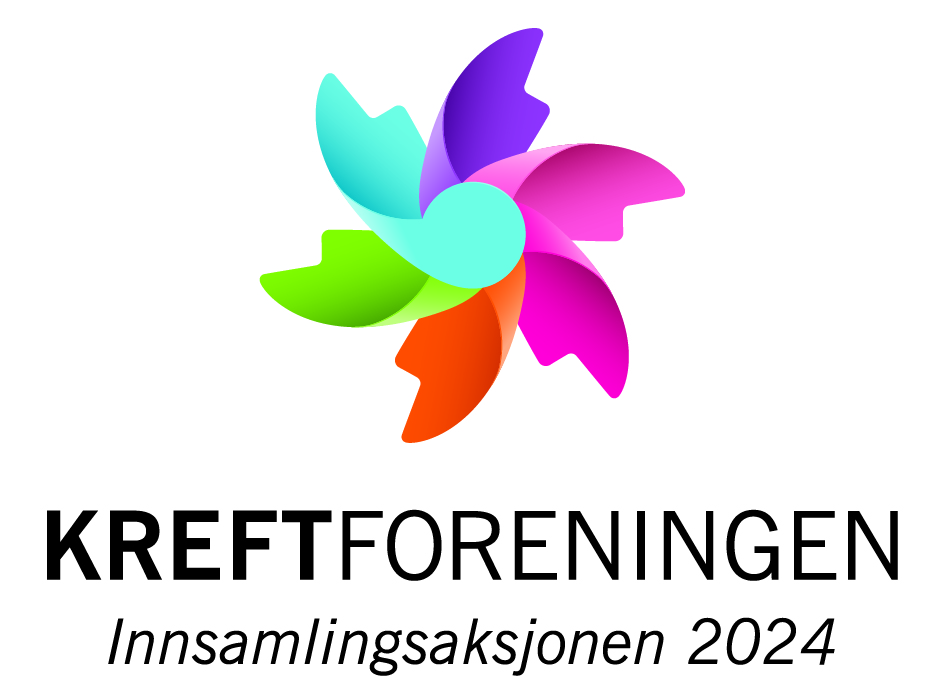 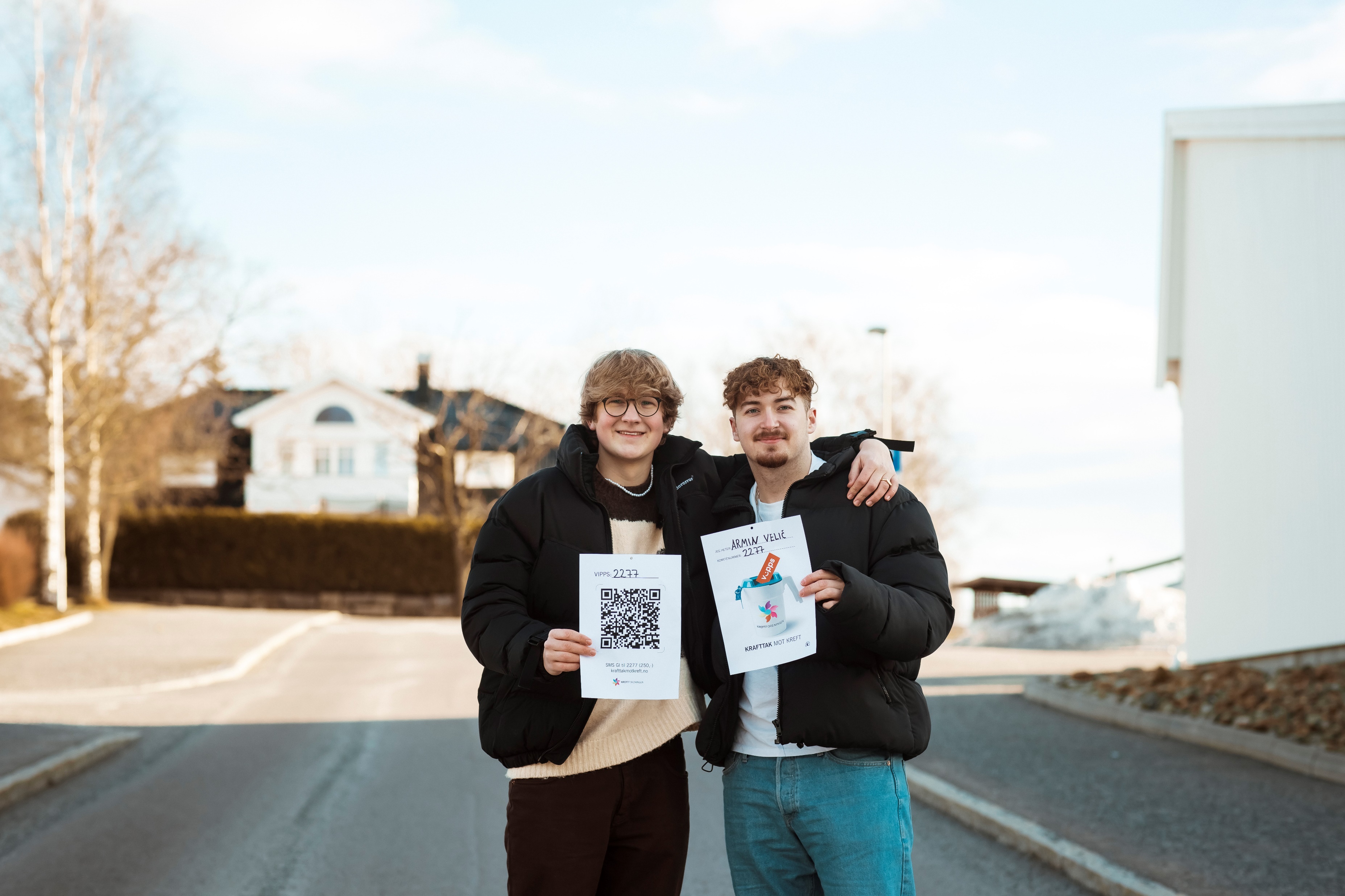 Bli med som innsamler! [DATO] er vi innsamlere for KREFTFORENINGENS INNSAMLINGSAKSJON
Meld deg som innsamler 
med å sende SMS til 2277 og skriv: 
BØSSE XXXXXX Fornavn Etternavn
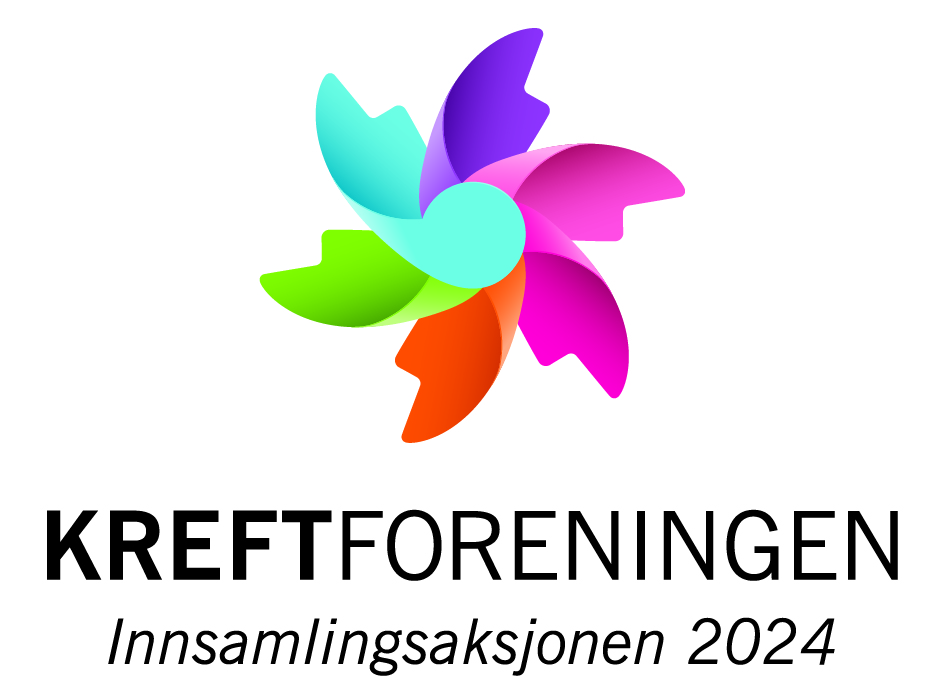 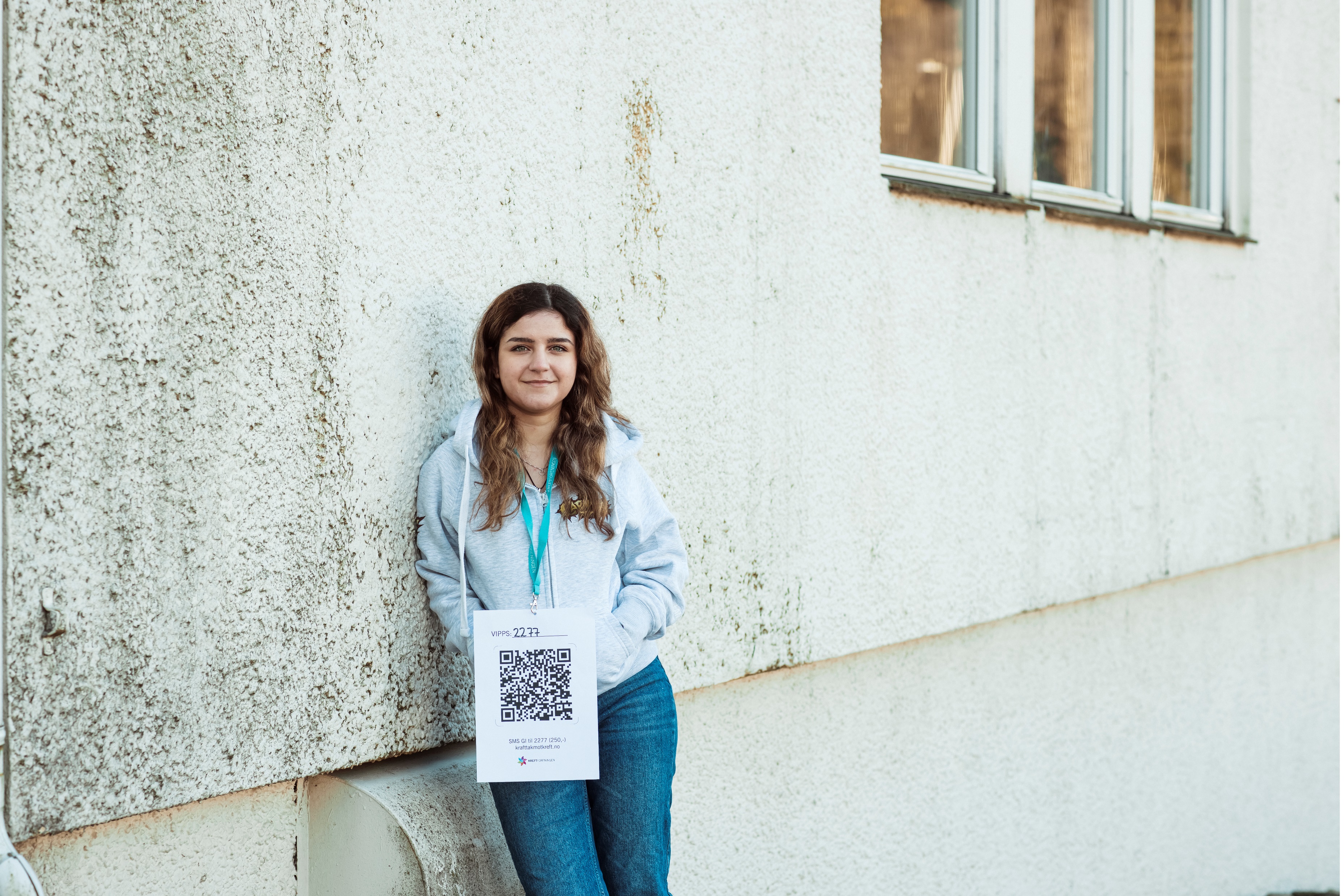 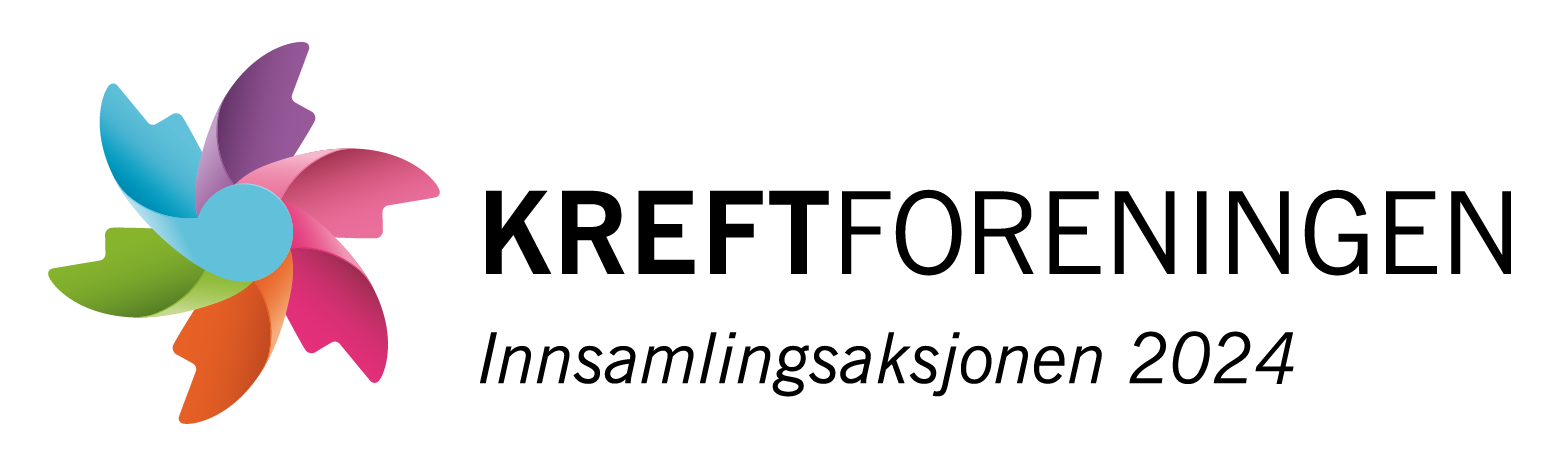 Krafttak-dag!
[DATO] ER ÅRETS KRAFTTAK-DAG! 

Alle som har på seg klær i fargene til Kreftforeningen og har meldt seg som innsamler er med i trekningen av XXXXXX premie og får bolle/kaffe sponset av lokal baker/matfagelevene/kantina.

Fremføring av challenger i lunsjen!
Meld deg som innsamler 
med å sende SMS til 2277:
BØSSE XXXXXX 
Fornavn Etternavn